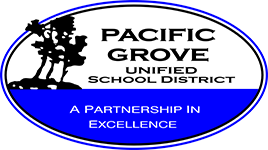 Draft Maps Discussion
Presented by: Harold Freiman and Jonathan Berry-Smith, Attorneys, Lozano Smith
Questions: Shalice Tilton, Senior Consultant, National Demographics Corporation
March 3, 2022
Districting Process
2
Districting Rules and Goals
Federal Laws
California Criteria
Other TraditionalRedistricting Principles
Geographically contiguous
Undivided neighborhoods and “communities of interest” (Socio-economic geographic areas that should be kept together)
Easily identifiable boundaries
Compact(Do not bypass one group of people to get to a more distant group of people)
Respect voters’ choices / avoid head-to-head contests

Future population growth
Equal Population

Federal Voting Rights Act

No Racial Gerrymandering
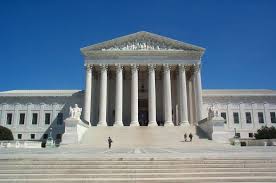 Prohibited: “Shall not favor or discriminate against a political party.”
Neighborhoods/Communities of Interest
Neighborhoods

What is your neighborhood?
What are its geographic boundaries?




In the absence of public testimony, planning records and other similar documents may provide definition.
Communities of Interest

What defines your community?
Would this community benefit from being “included within a single district for purposes of its effective and fair representation”?

Communities of Interest may not include relationships with political parties, incumbents, or political candidates.
4
The Draft Maps
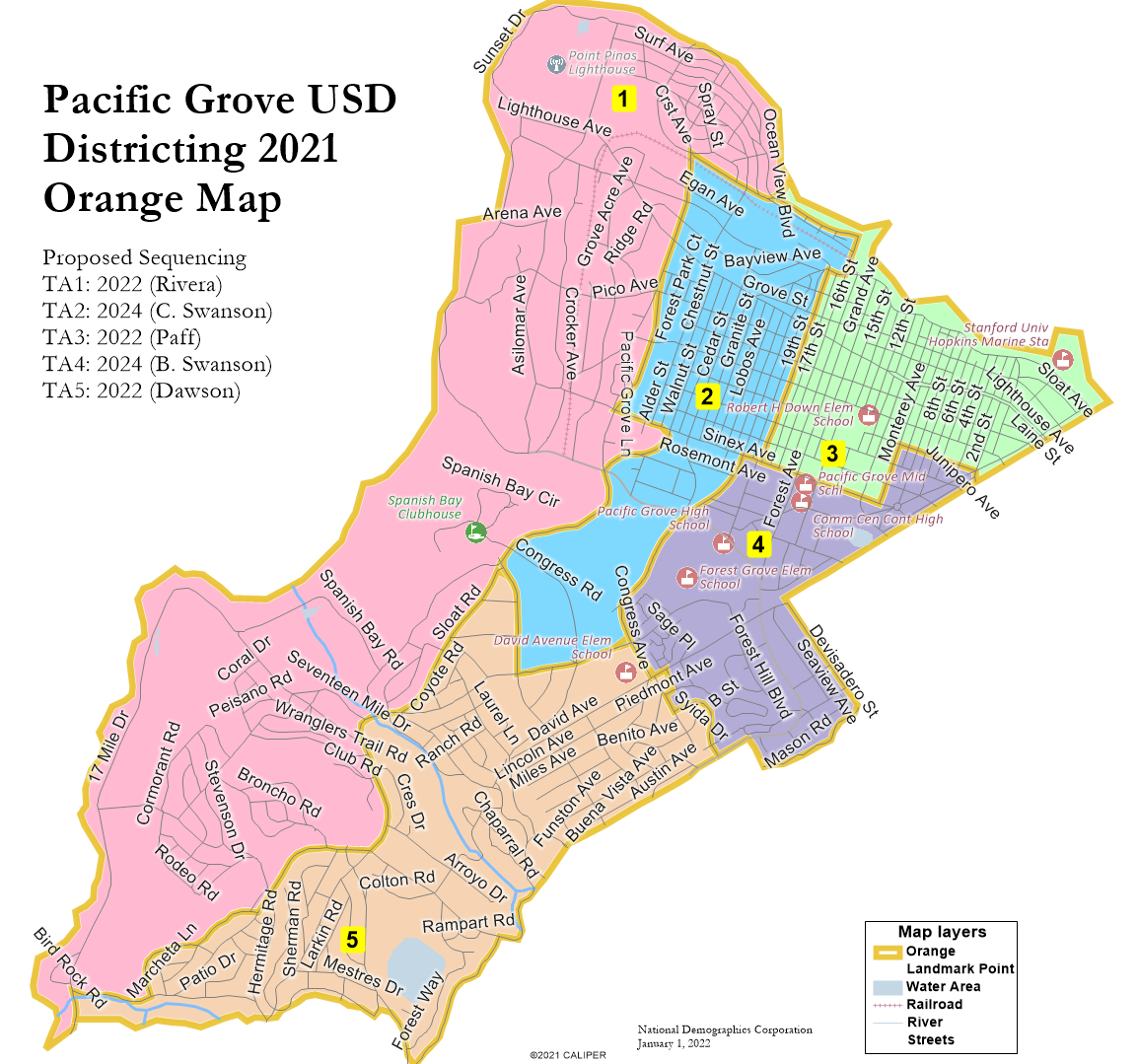 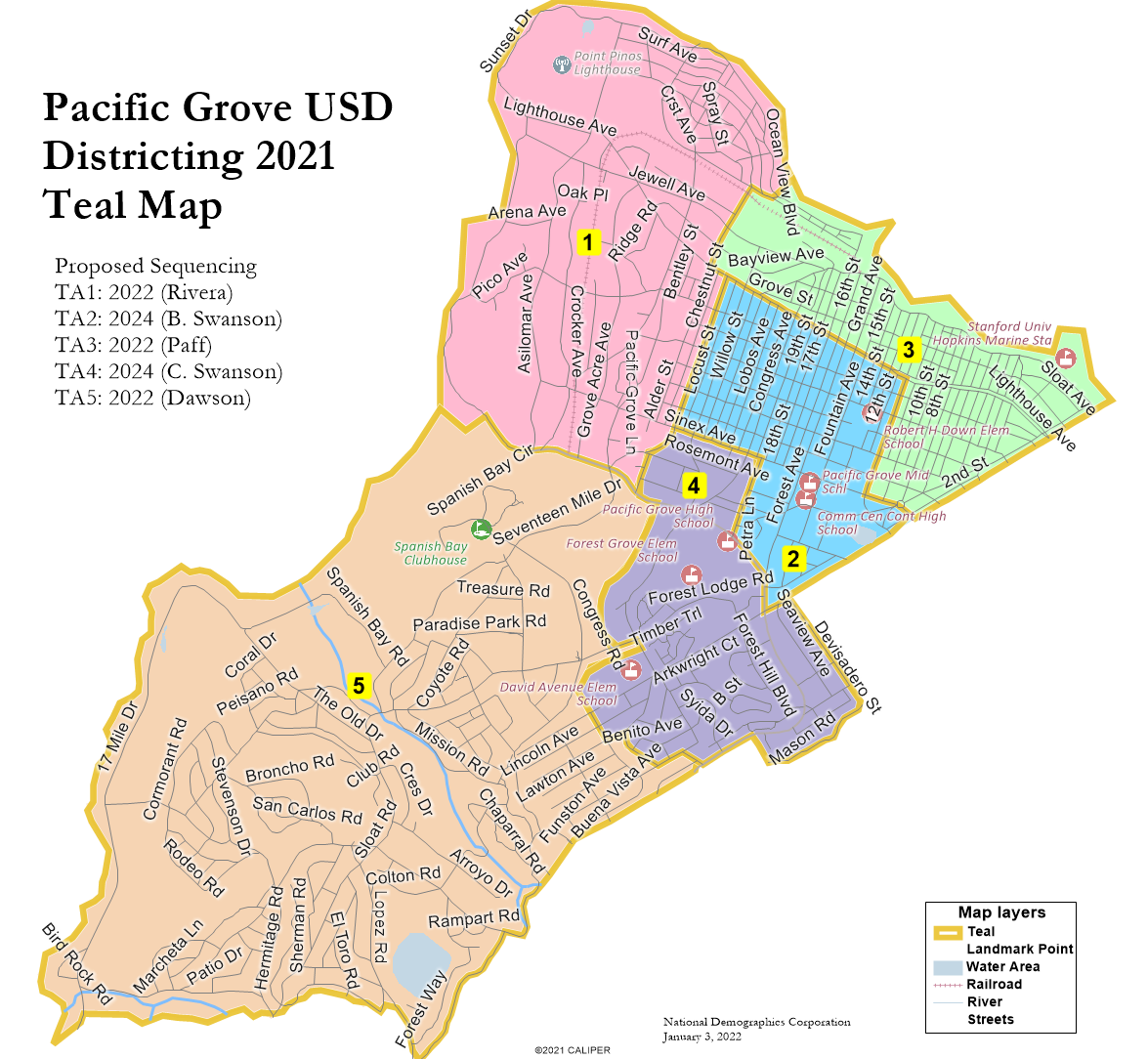 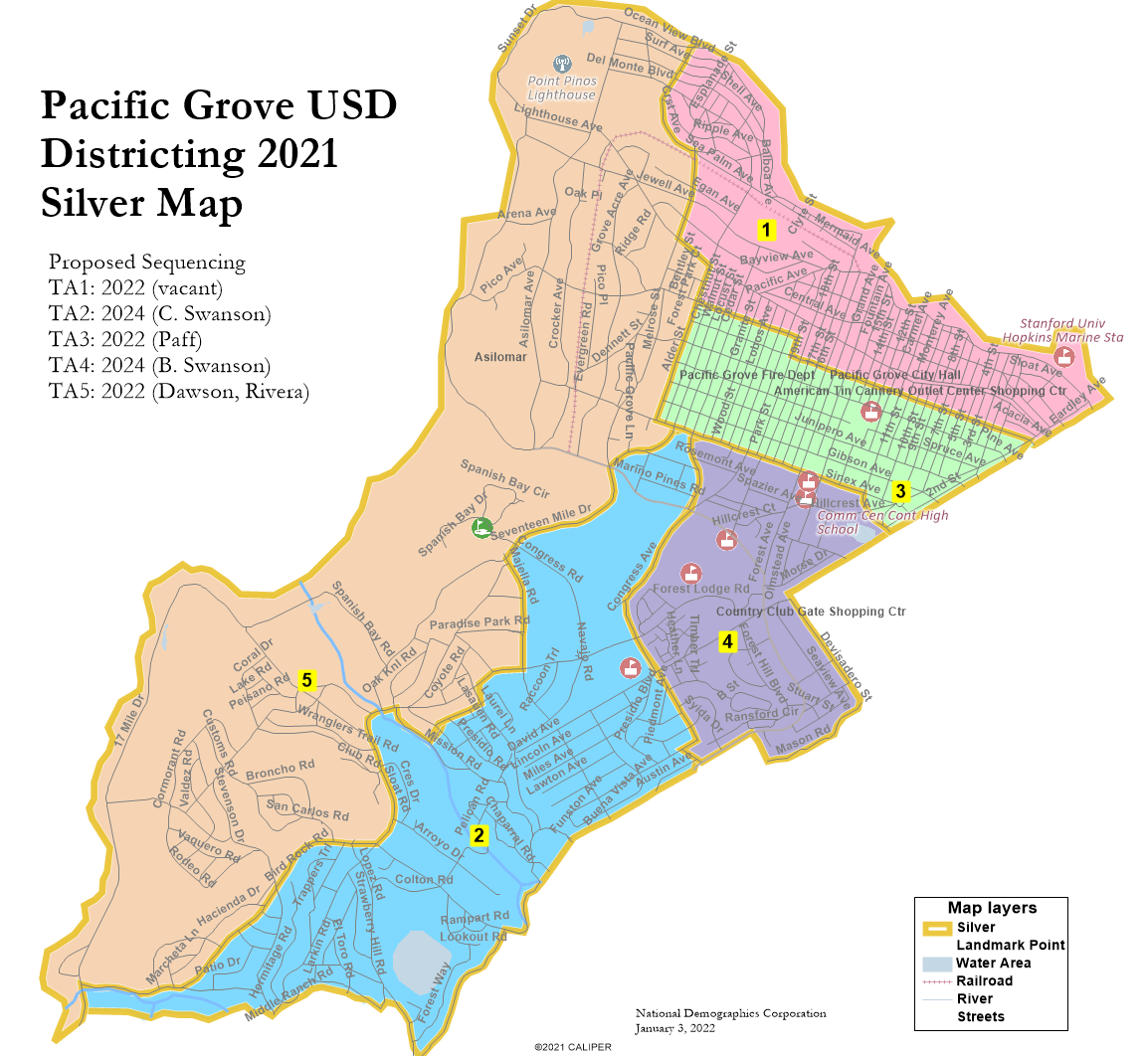 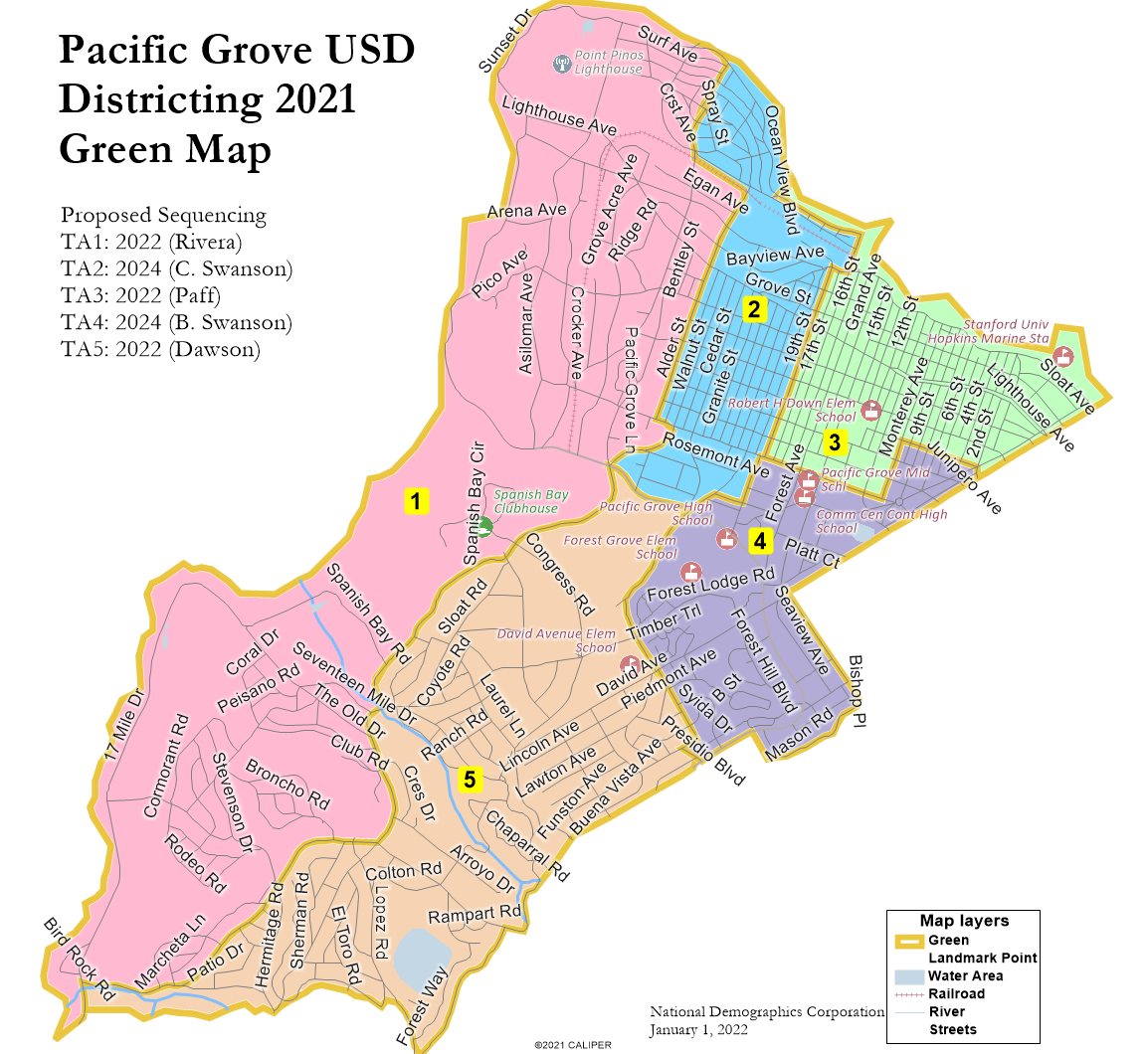 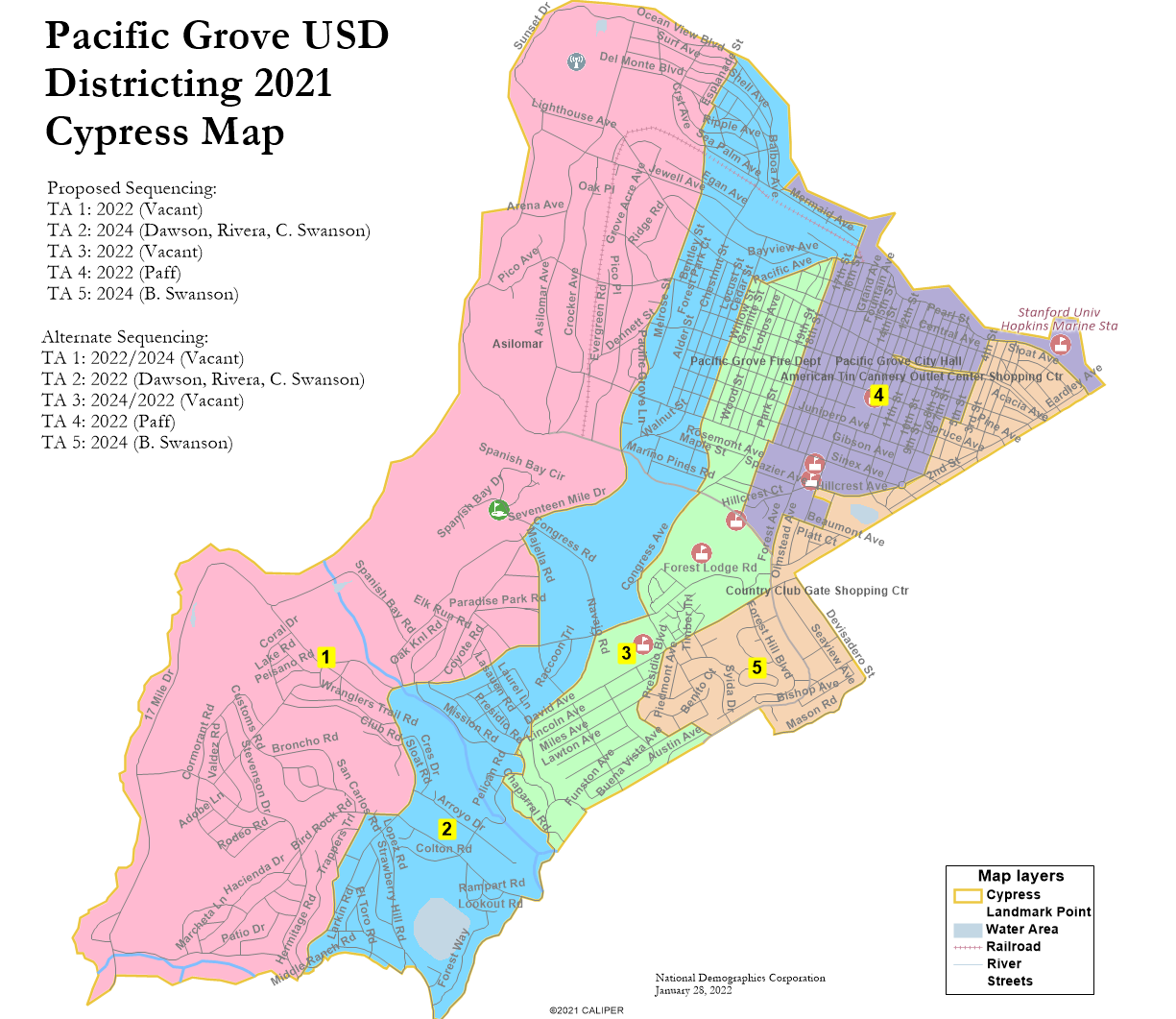 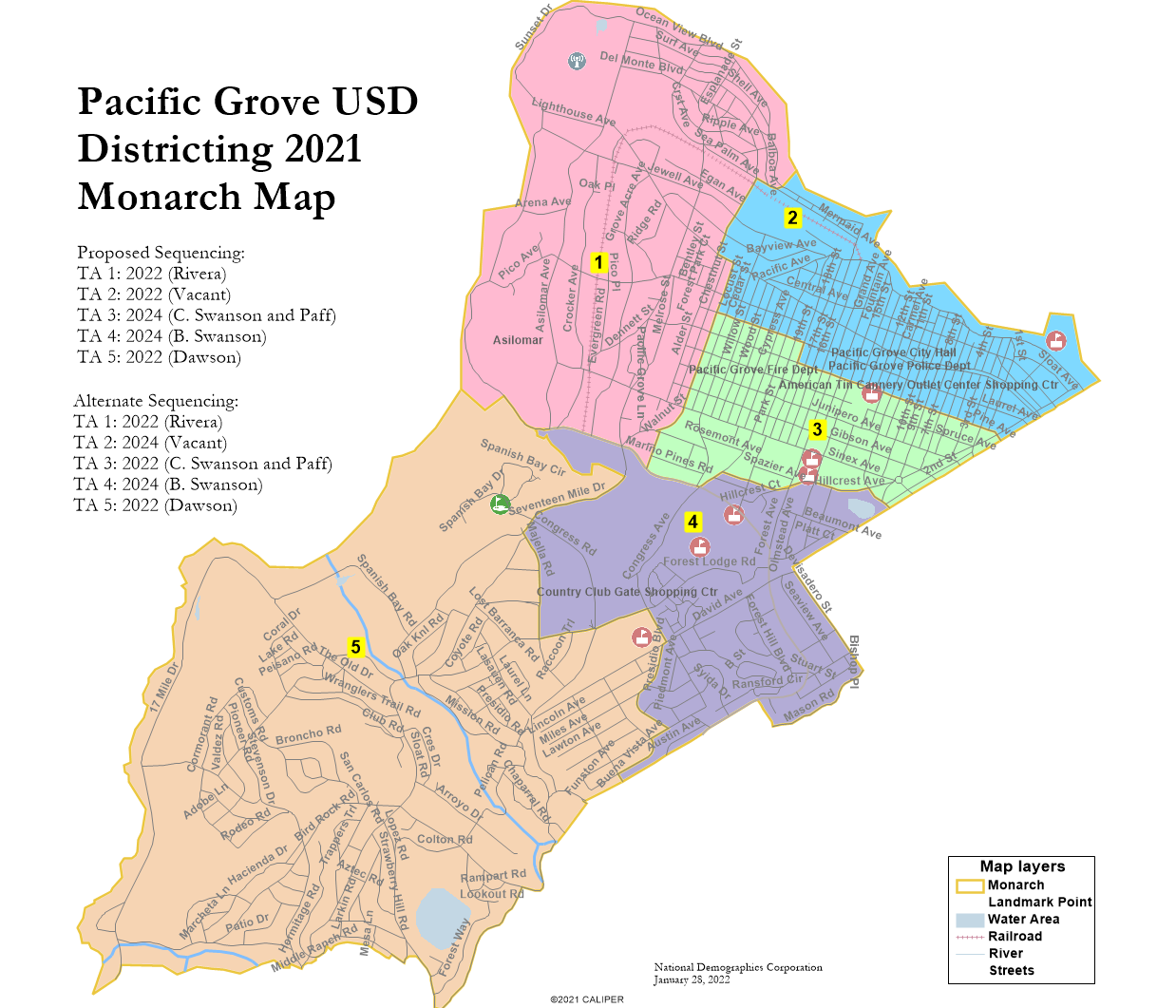 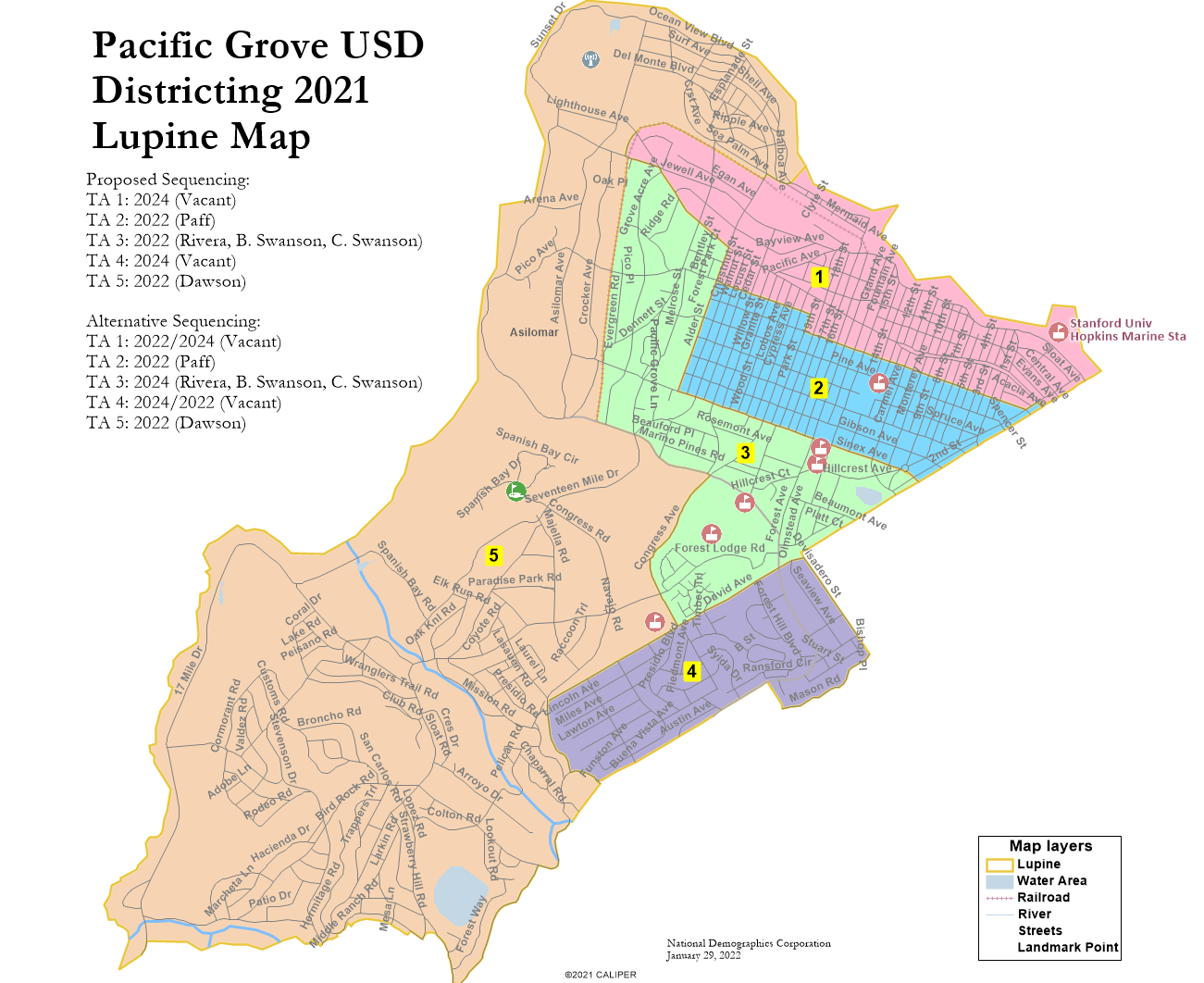 5
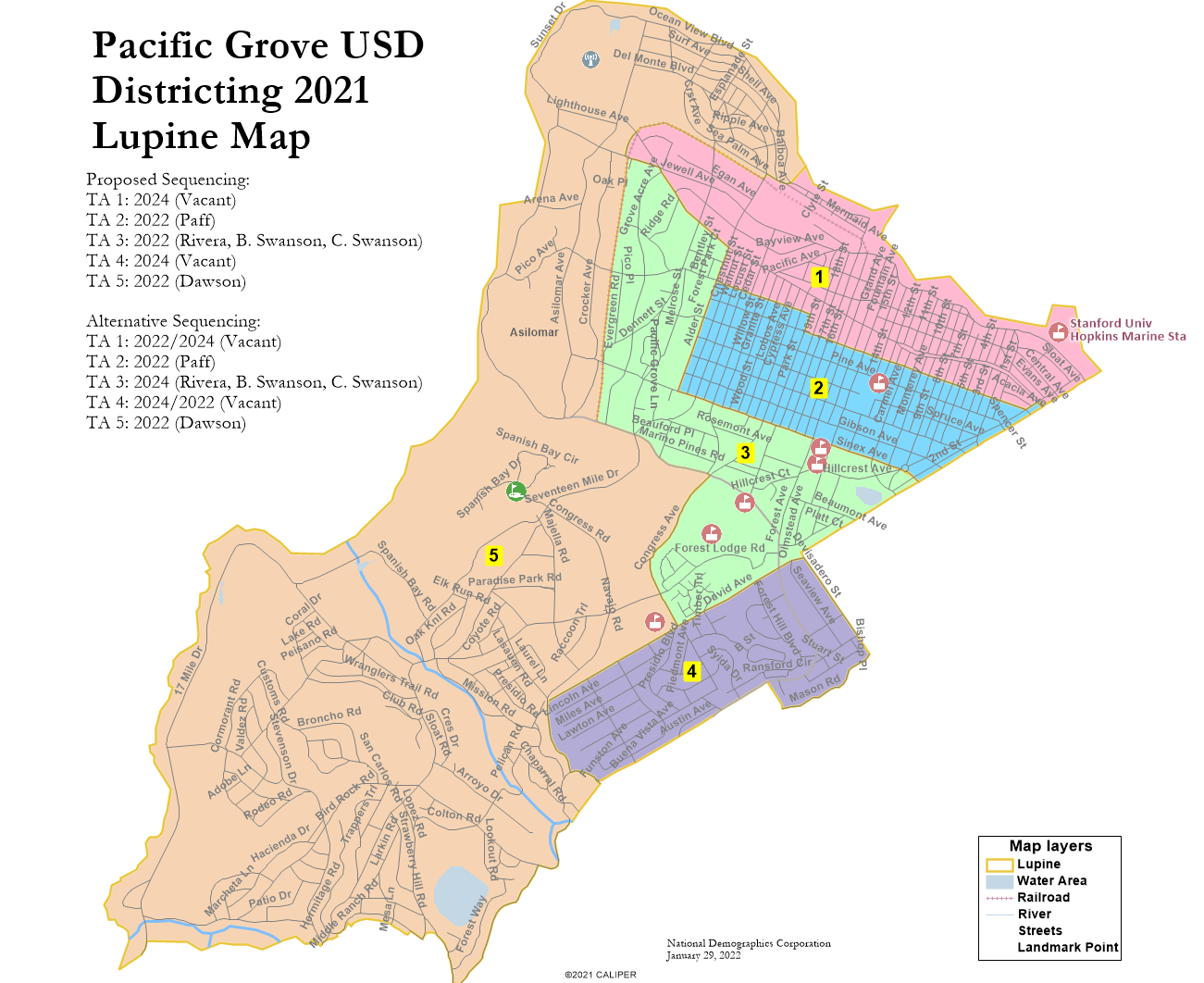 Board Finalist
6
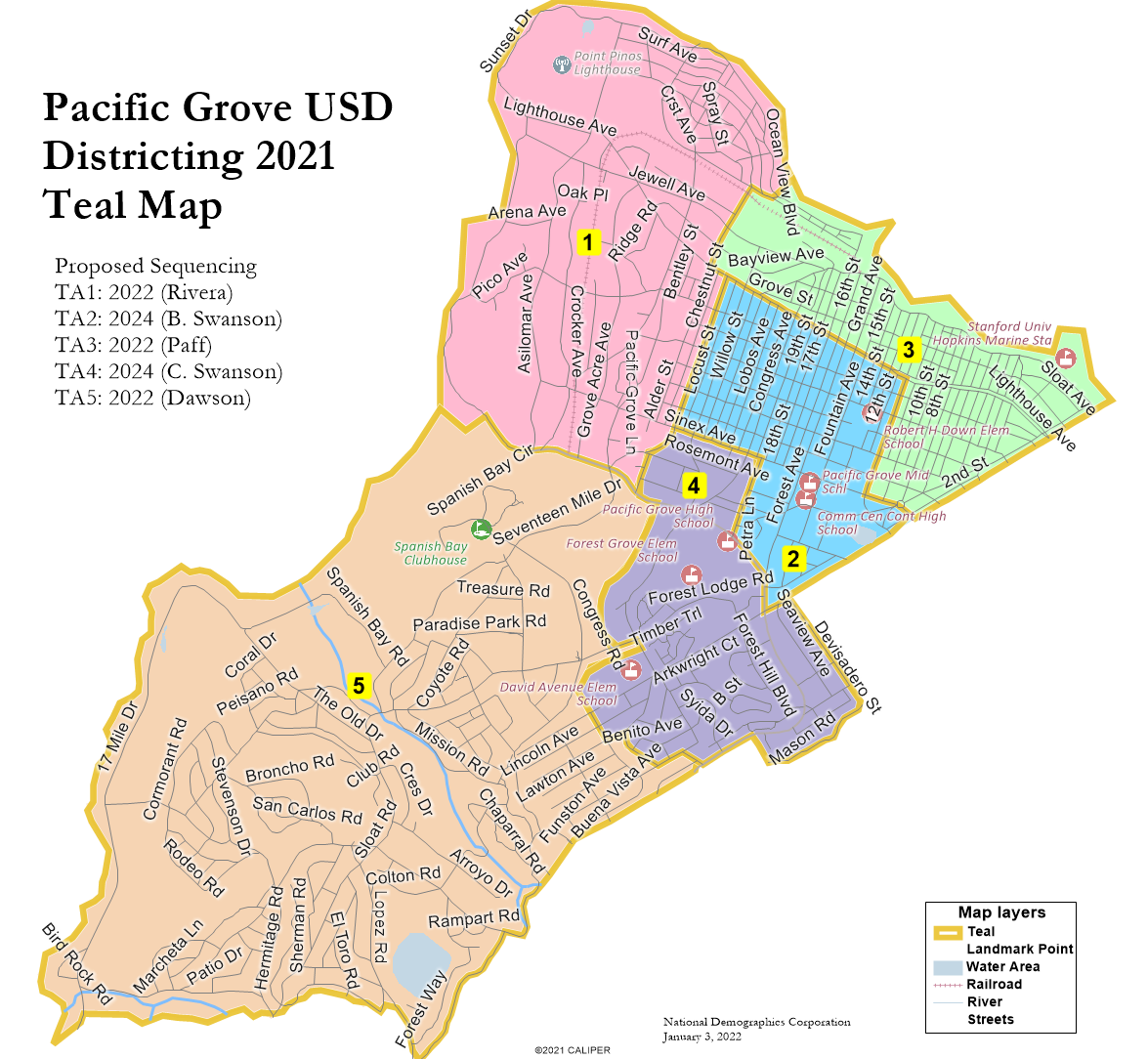 Board Finalist
7
Discussion / Action
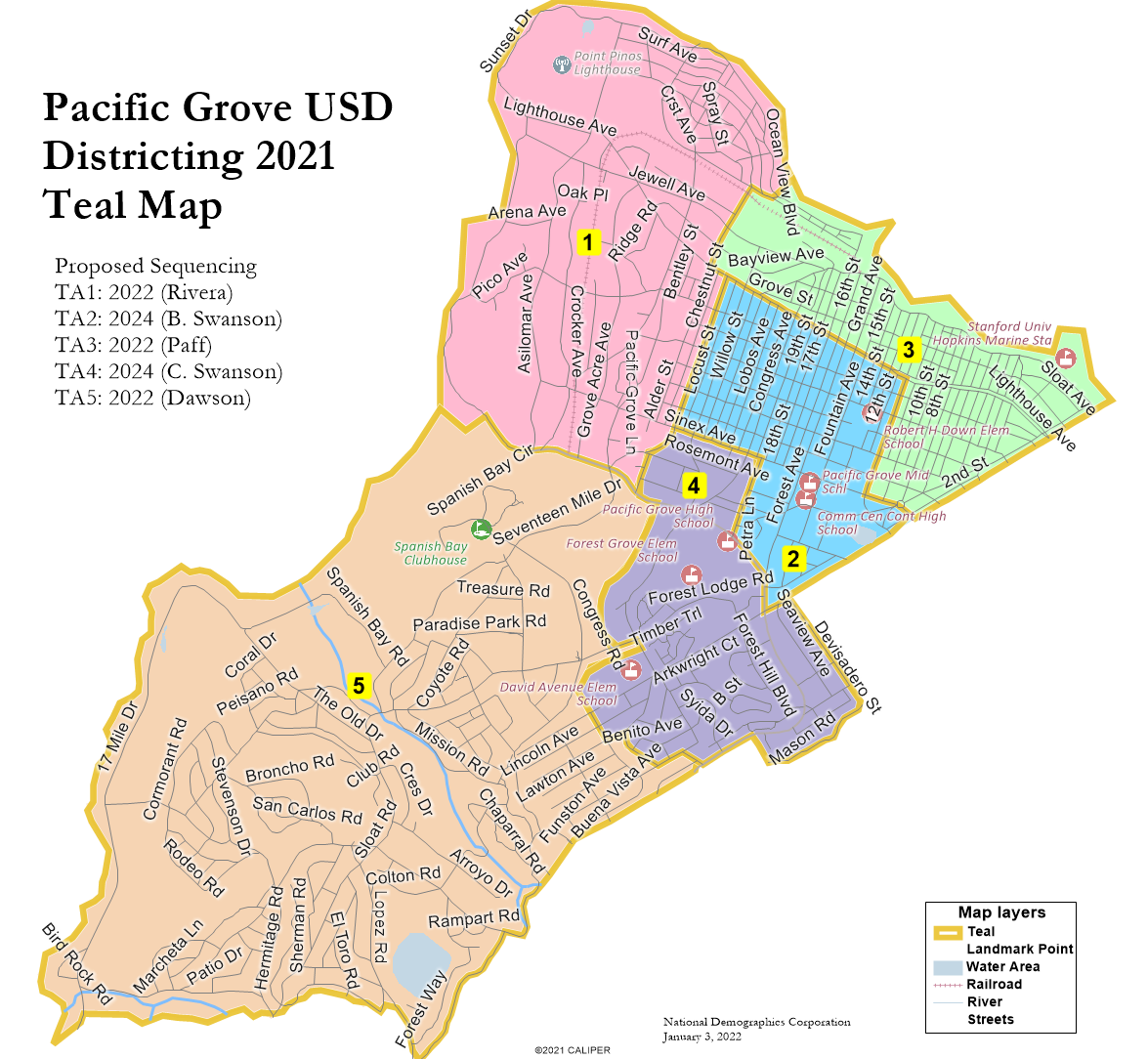 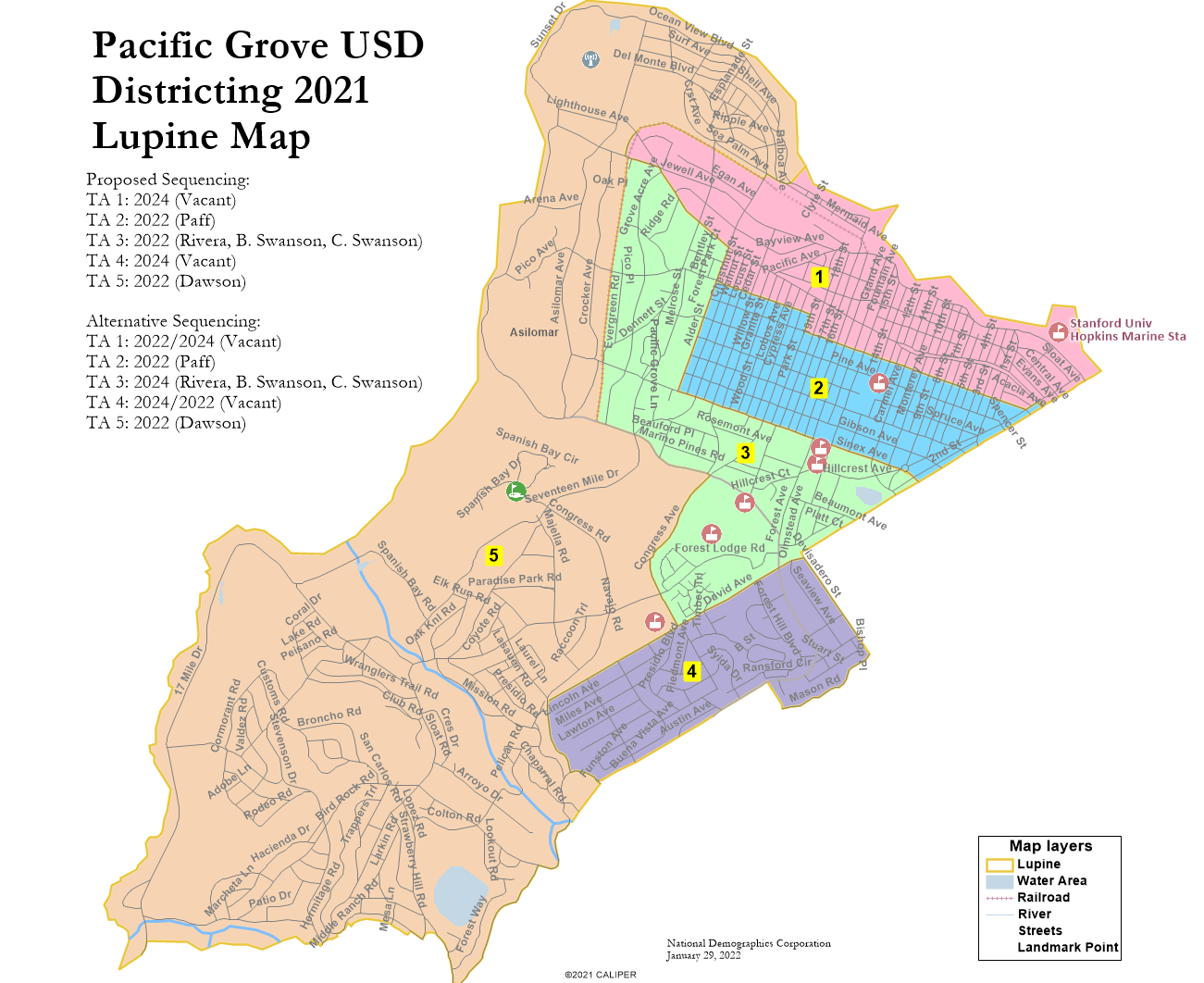 8